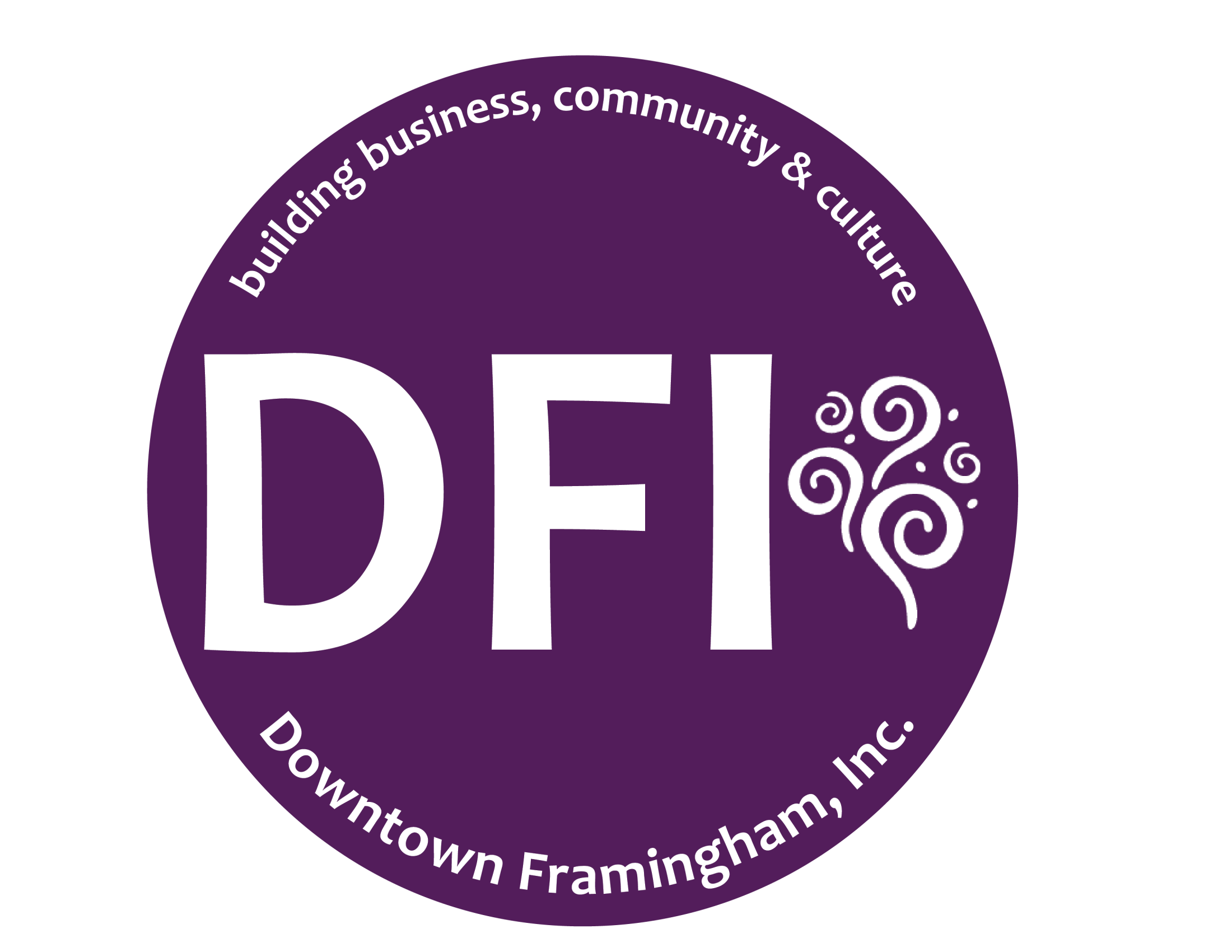 Downtown Framingham is Urban
What are the characteristics of urban areas?
Mission
Tagline: 
building business, community and culture

Mission: 
Downtown Framingham, Inc. is an independent 501(c)(3) non-profit dedicated to serving both people and local businesses by creating the most vibrant and socially engaged area in the MetroWest.
Courtney Thraen, Executive Director
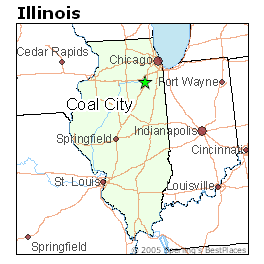 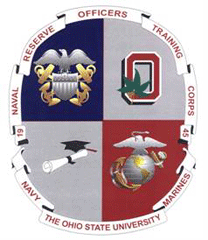 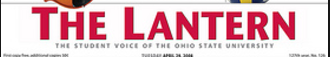 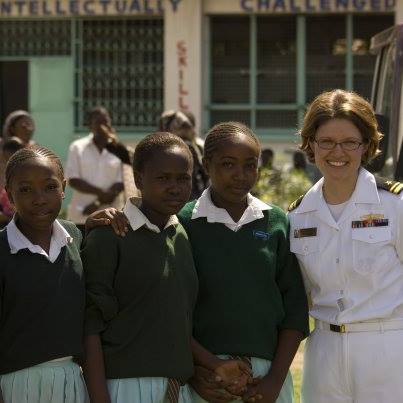 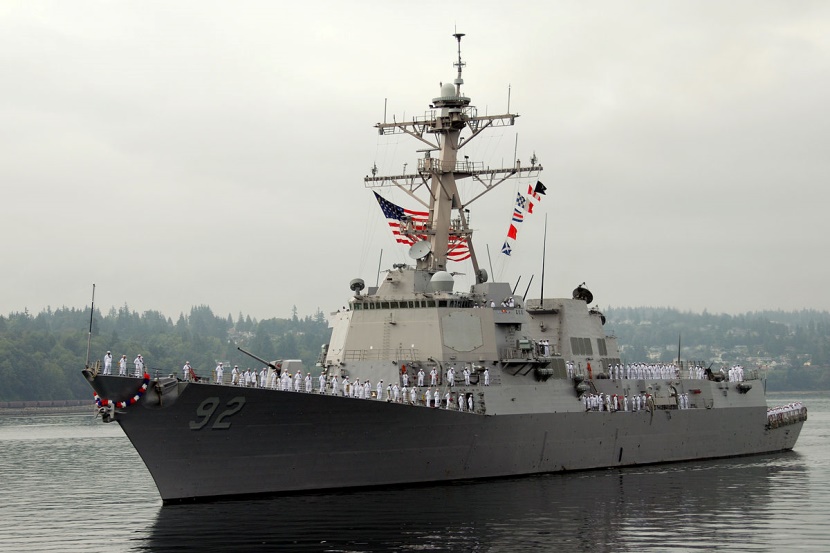 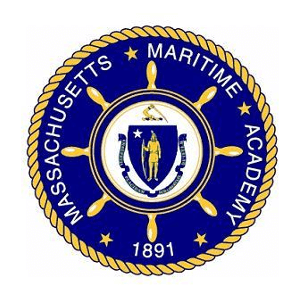 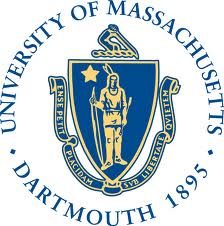 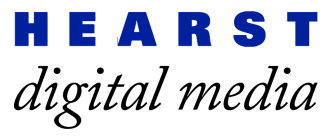 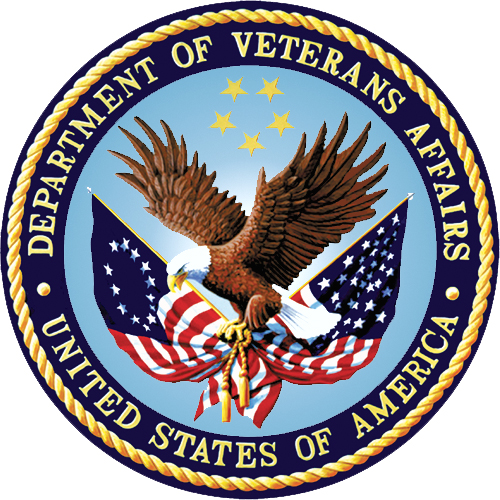 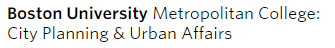 Main Street America Model 			                   MISSION -> VEHICLES
AREA PROMOTION
ECONOMIC VITALITY
ORGANIZATIONAL PARTNERSHIPS
URBAN DESIGN
MARKETING - DAILY
BIZ SUPPORT - WEEKLY
EVENTS – WEEKLY
PLACEMAKING / BEAUTIFICATION
Top 2019 Goals & Progress
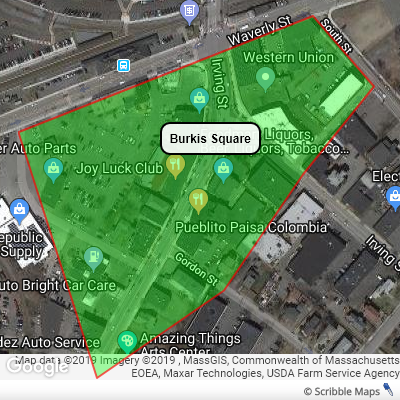 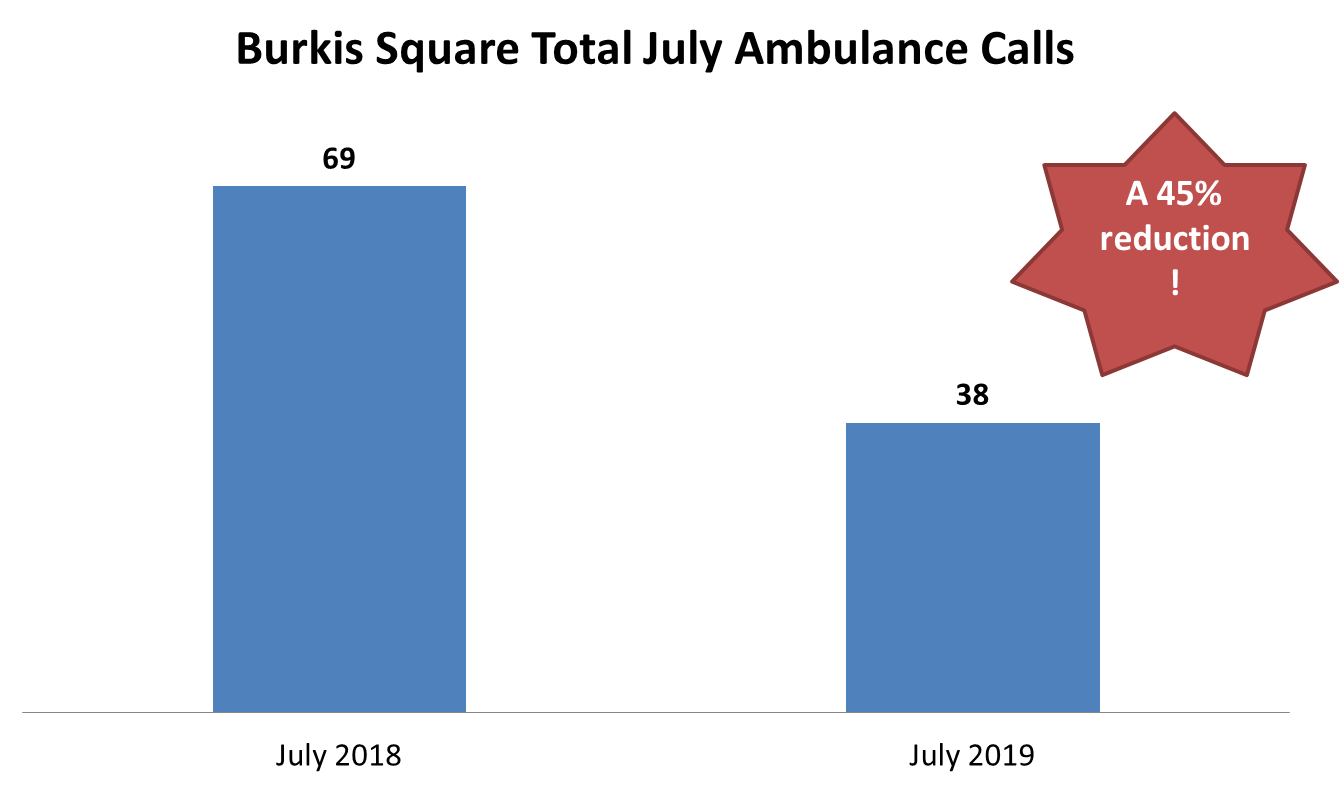 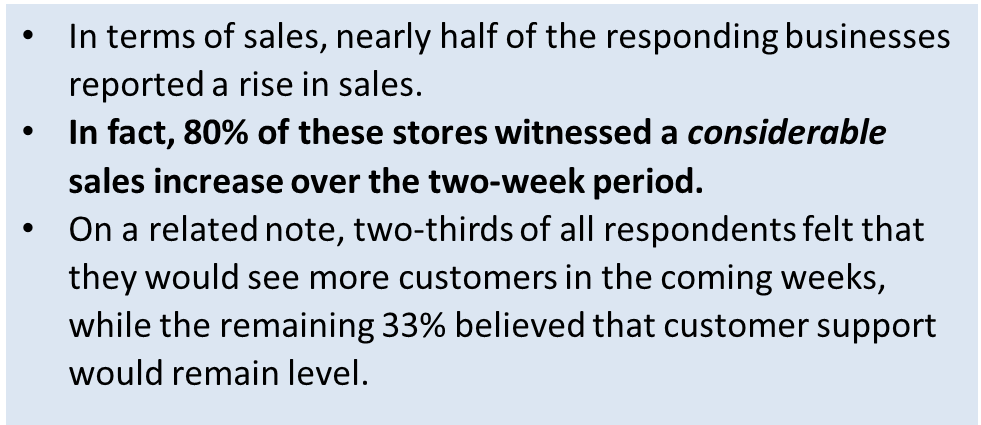 Top 2019 Goals & Progress
Other 2019 Accomplishments
350-ft landscaping project across from MBTA
Installed two art galleries at Neca’s Bakery, Sofa Cafe
“Welcome to Downtown” Vinyl Wraps at 407 Waverly
Secured MCC Grant Funding  for 2020 music concerts at 301 Howard Street (bands, beer, birch trees)
Remediated graffiti in two locations
Commercial own/lease list on website
Business Attraction Strategy and Business Welcome Guide
Downtown Shopping Map 
Supported full apt leasing at Amsden Apts
6 downtown storefronts qualified for MA incentive program
MARKETING DRIVES ENGAGEMENT/AWARENESS 
Facebook Groups, eDemocracy, MWDN
Organizational Calendars
VIRTUAL     VS    IN-PERSON
TANGIBLE CHANGES – new businesses, infrastructure changes, promotions, etc.
Economic Vitality -> Small Business Support
Surveys
	- Biz Climate Survey
	- Marketing Survey
Individual Business Consultations
	- Staffing
Canvassing
	- Policy Issues
		- safety and parking
	- City Meetings
See 2018 Business Climate Report and 2019 Marketing Report
2020 Biz Support Opportunities
Challenges
Micro-business staff can’t leave store
Antiquated business models
Lack of marketing, no means to gauge ROI/ROA
Opportunities
Viable business models, compelling storefronts
Websites for all businesses
Off-site workshops
Business Resource Center, workforce certifications
TOD Study – area workforce retention
Small Business Measureable Outcomes
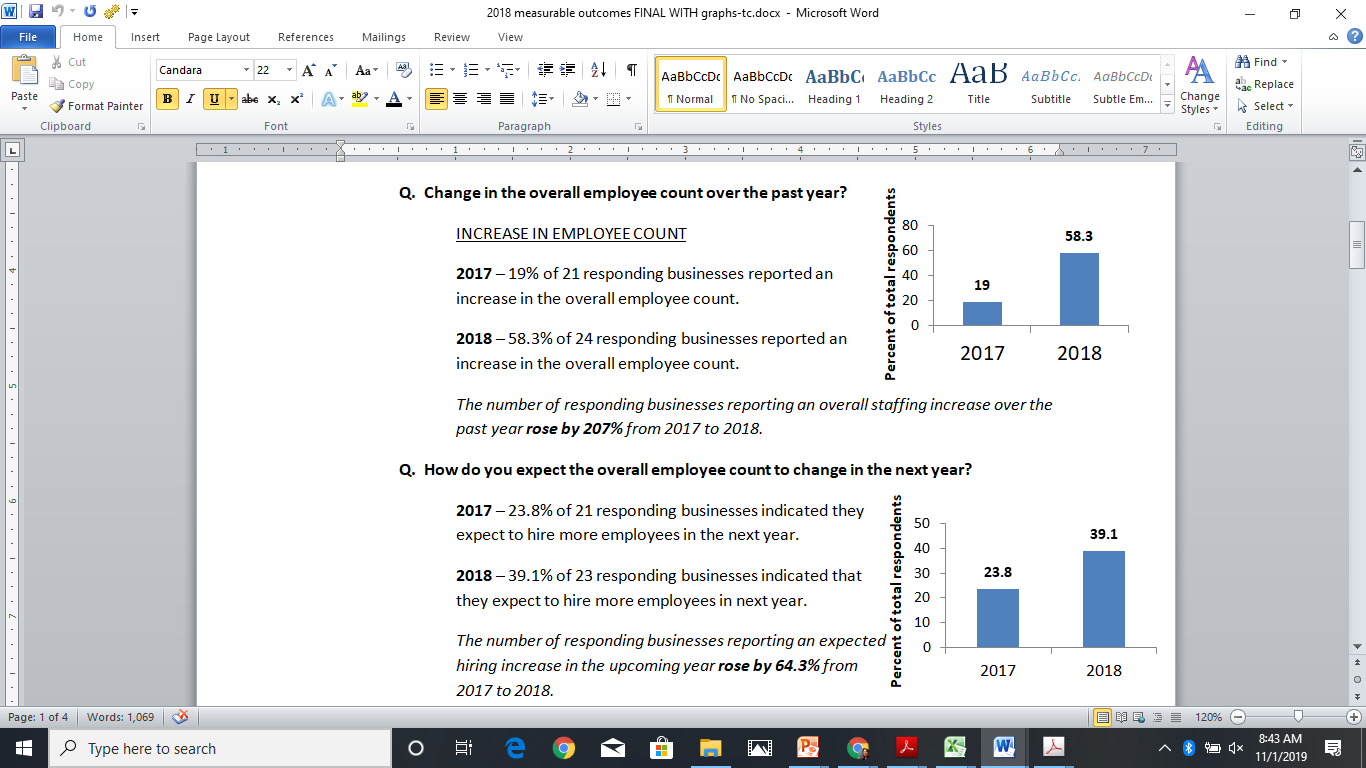 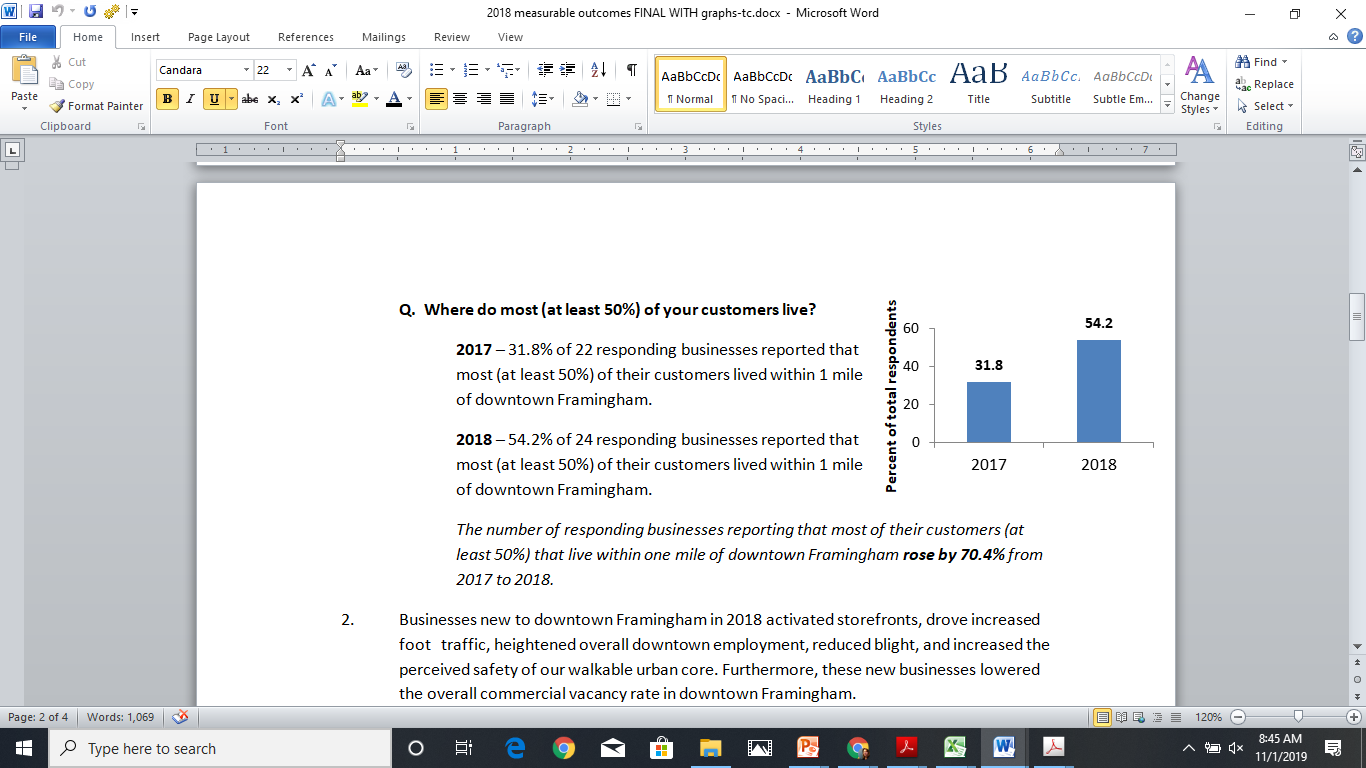 From 2017 to 2018, the number of new businesses rose from 10 to 16, and increase of 70%.

From 2017 to 2018, the number of new businesses to fill storefronts that had been vacant for one year or longer rose from 5 to 11, an increase of 120%.
Top Business Concerns
Parking

Relationship between on- and off-street parking
Employment  and Turnover

Safety 

Foot Traffic
EVENTS = business-based, social-capital drivers
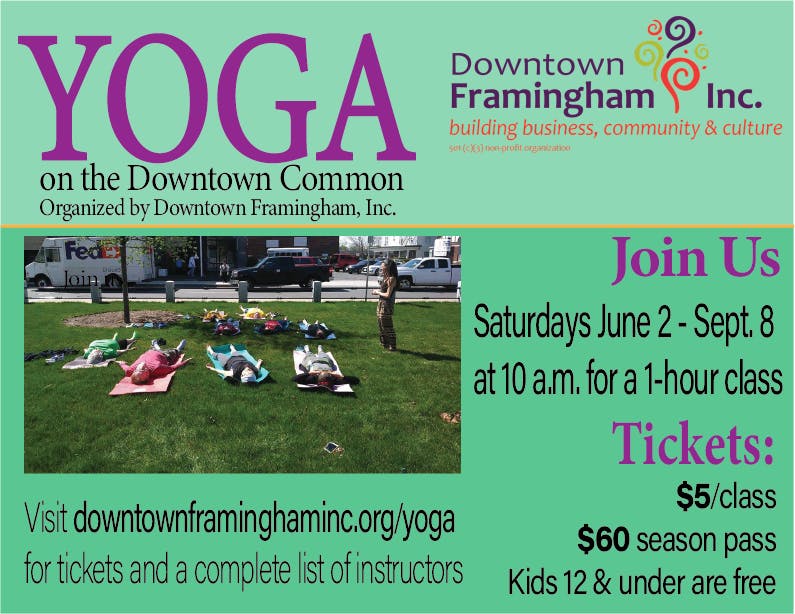 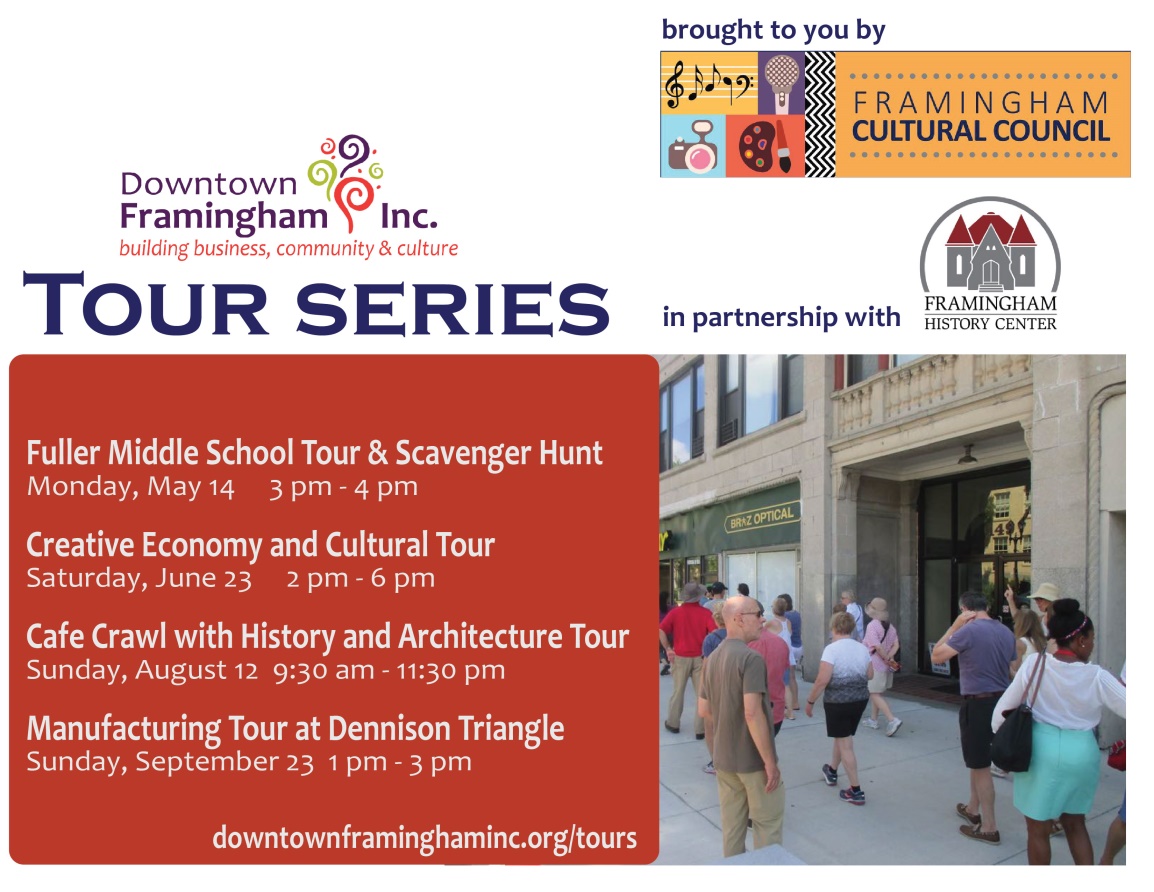 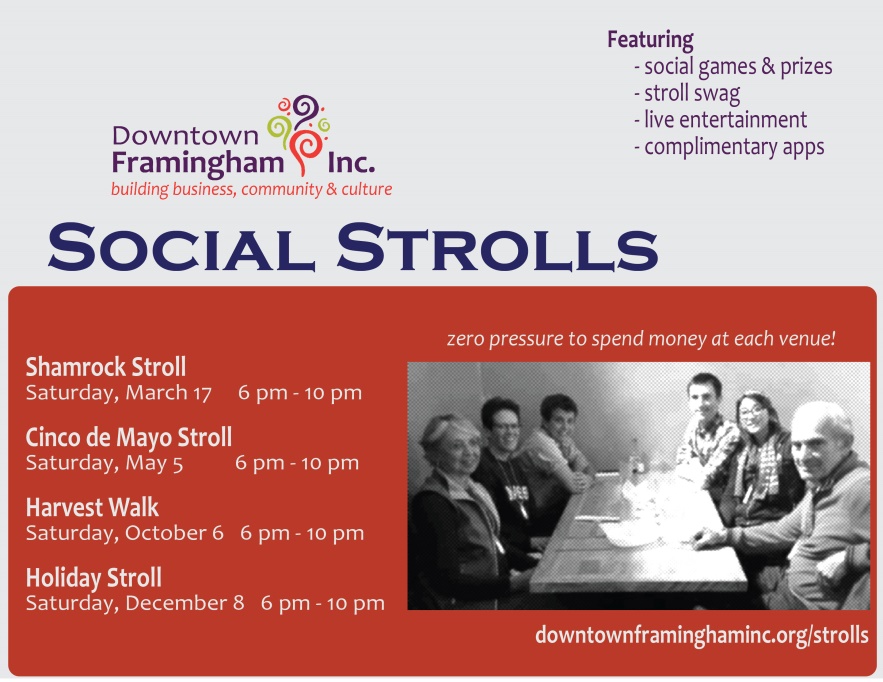 Major Seasonal Events
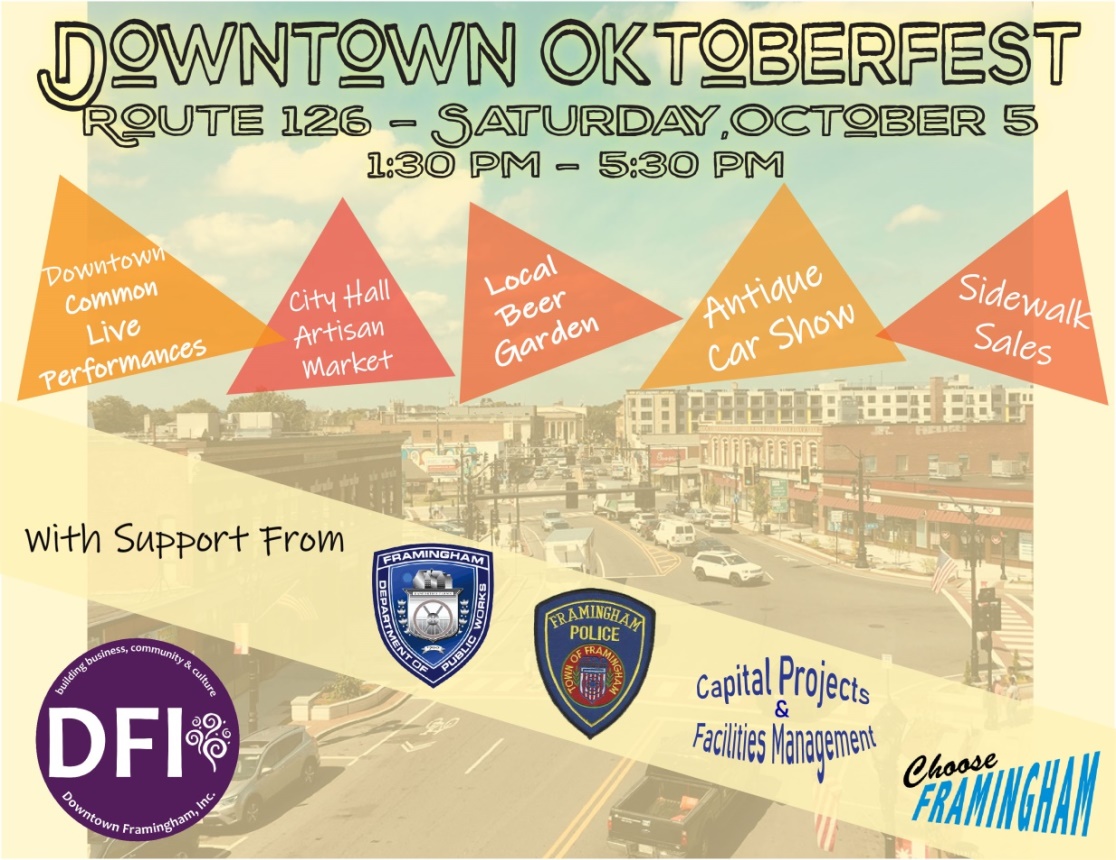 Celebrate6 Marathonfest 
Taste of Downtown 
Oktoberfest
Downtown Celebration
2020 Events
Shamrock Stroll & Shuttle – March 14
Celebrate6 Marathonfest – April 20
Taste of Downtown Framingham – April 26
Spring Restaurant Week – Apr 26 – May 2
Jack’s Abby / DFI Spirit of Downtown 5K  – May 3
3 concerts at 301 Howard Street – May & June
Café Crawl – August 23
Oktoberfest – Oct 3
Fall Restaurant Week – Nov 1 to 7
Shop Small November Campaign - November
Holiday Artisan Market – Dec 13
Downtown Celebration – Dec 14
Holiday Storefront Window Contest – December
IMPACT  Spatial Use Beautification / Placemaking
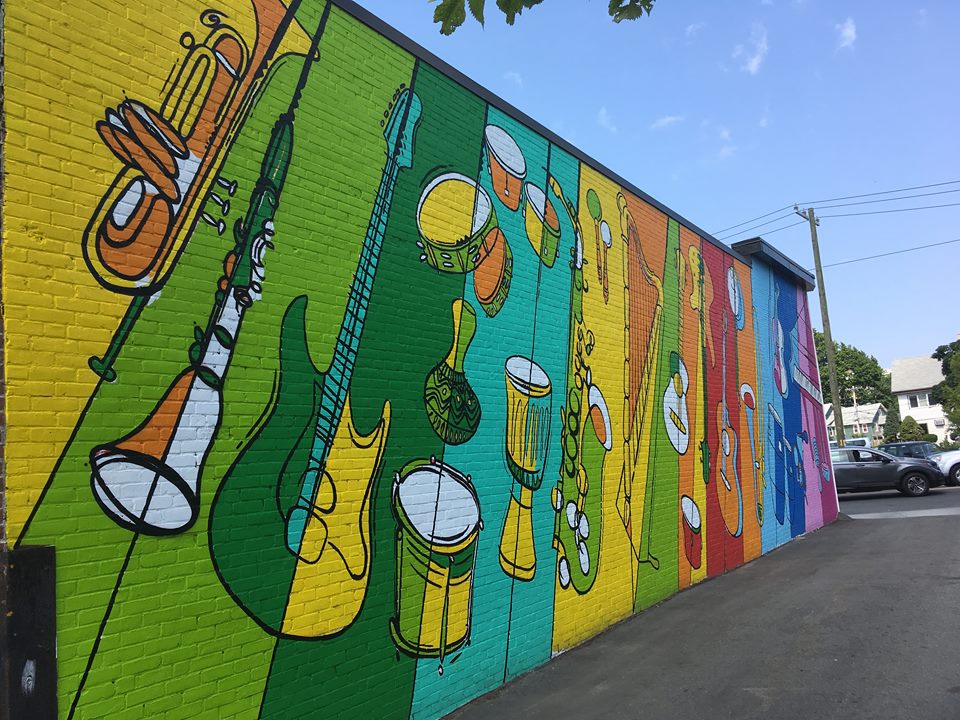 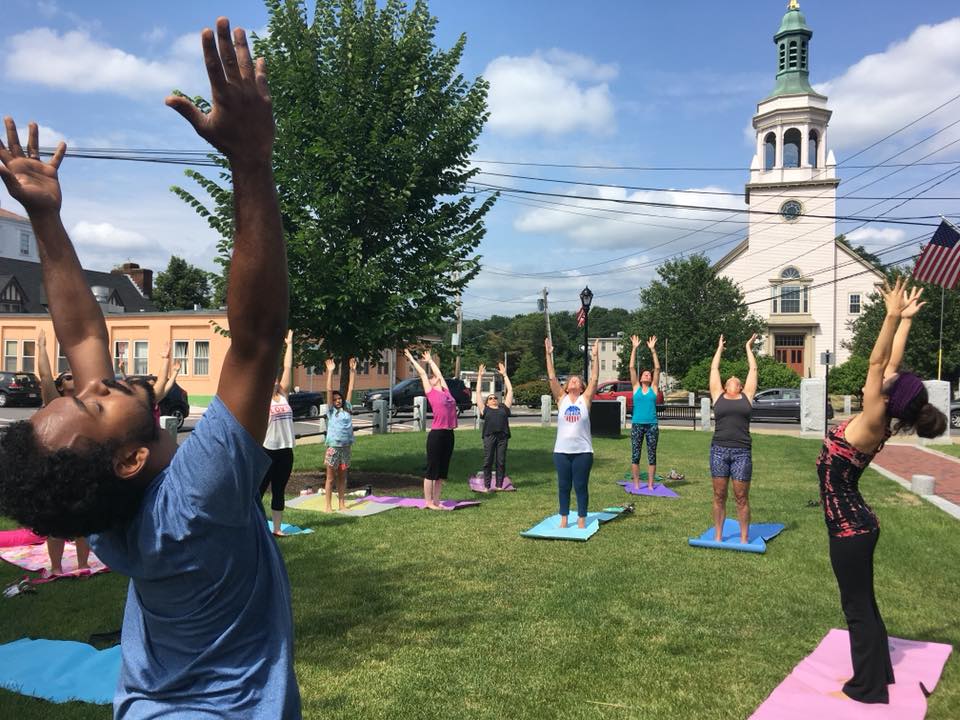 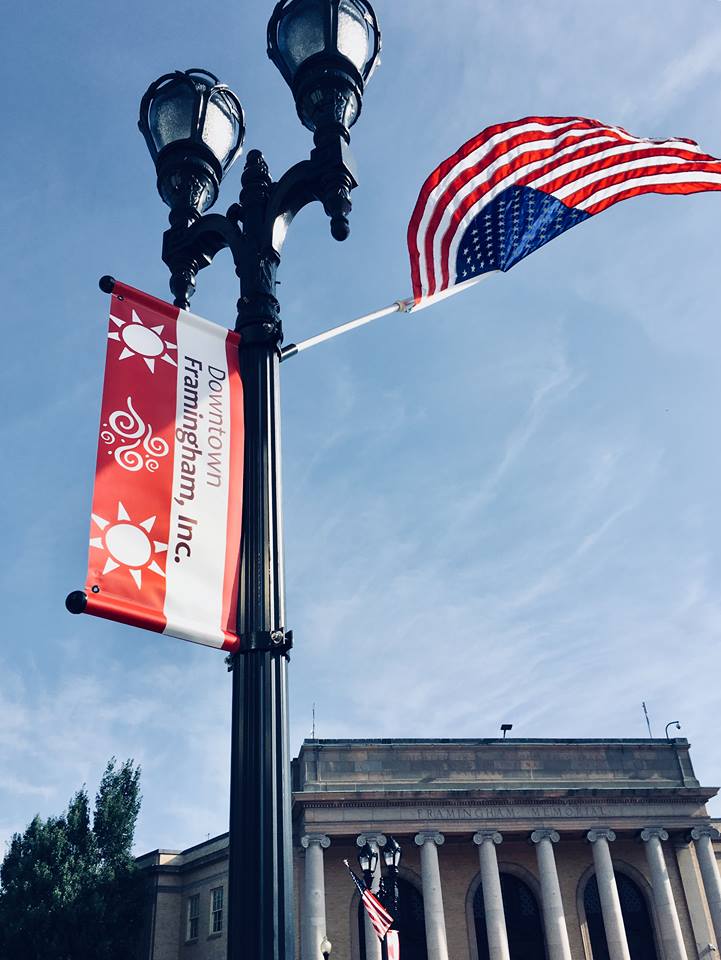 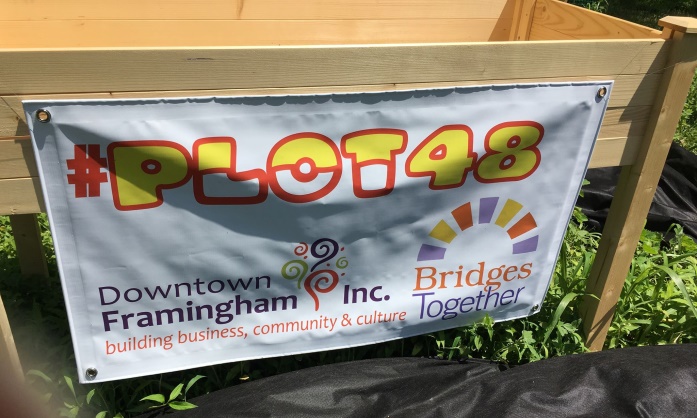 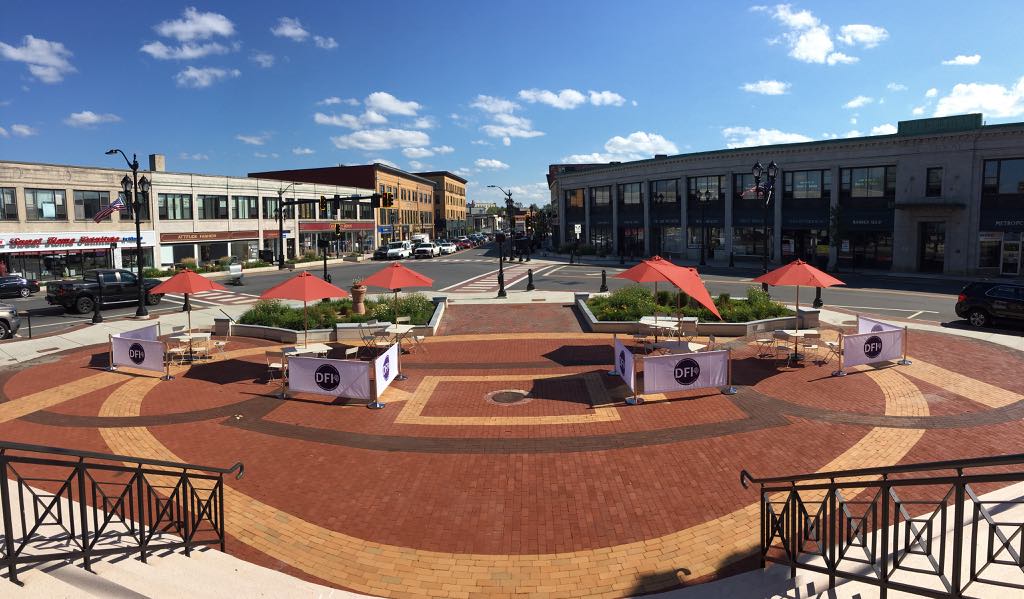 IMPACT
BIZ SUPPORT FOR BEAUTIFICATION / BRANDING
FACILITATE SIGN AND FAÇADE PROGRAM
BRACKET SIGNS
FAÇADE PROJECTS
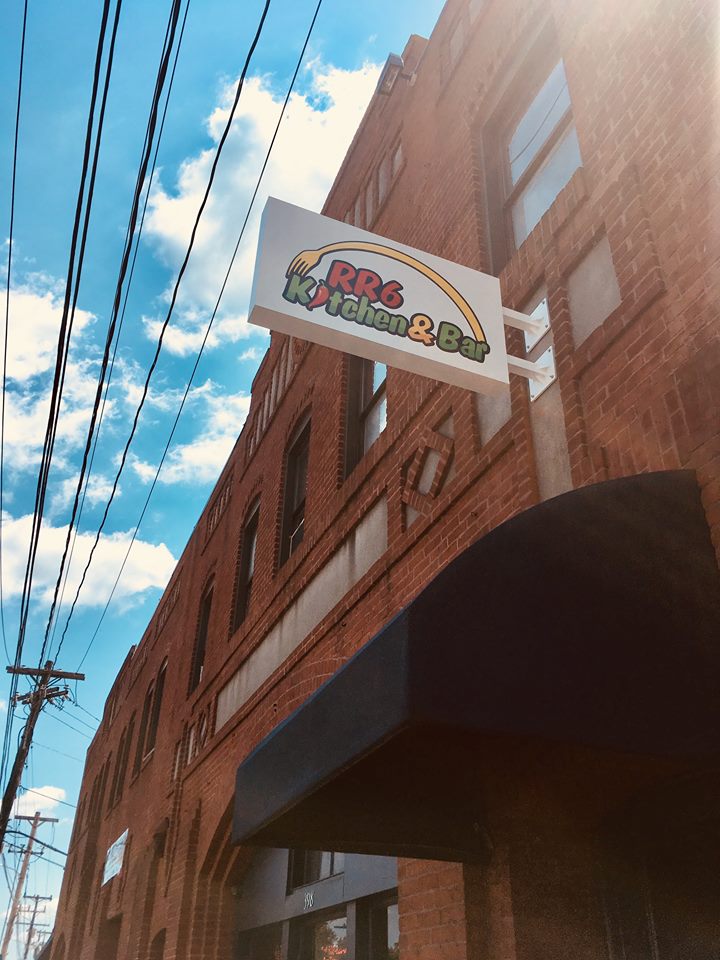 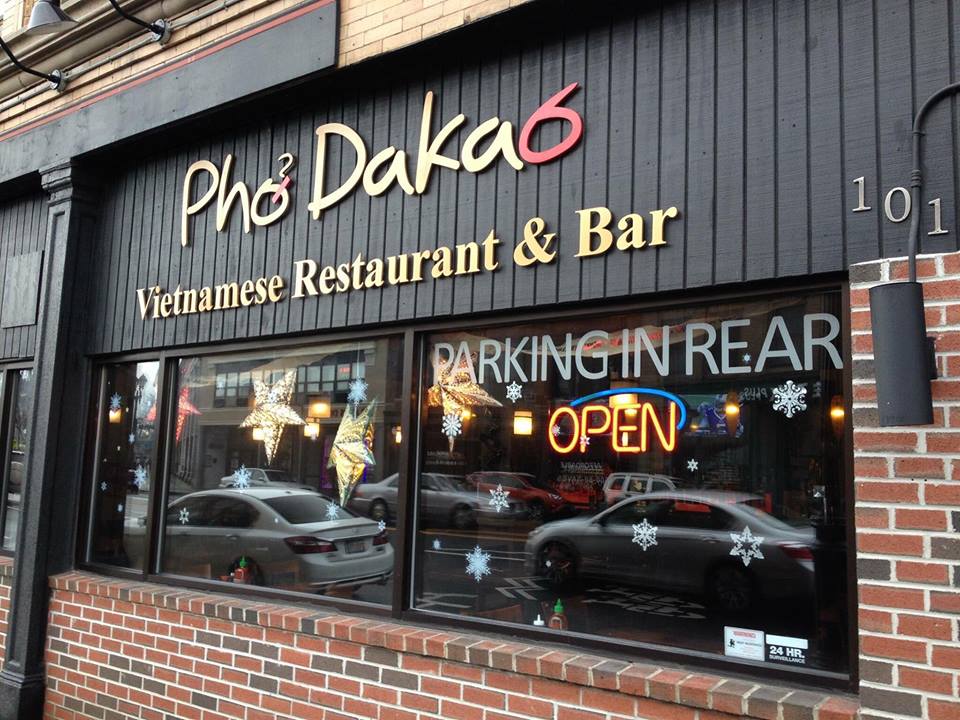 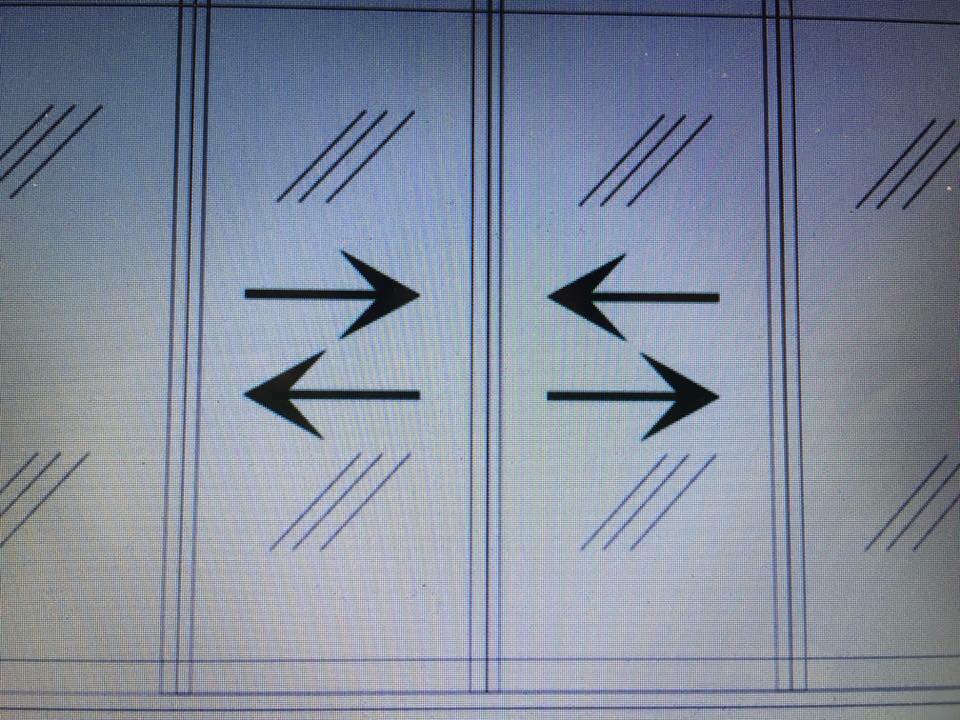 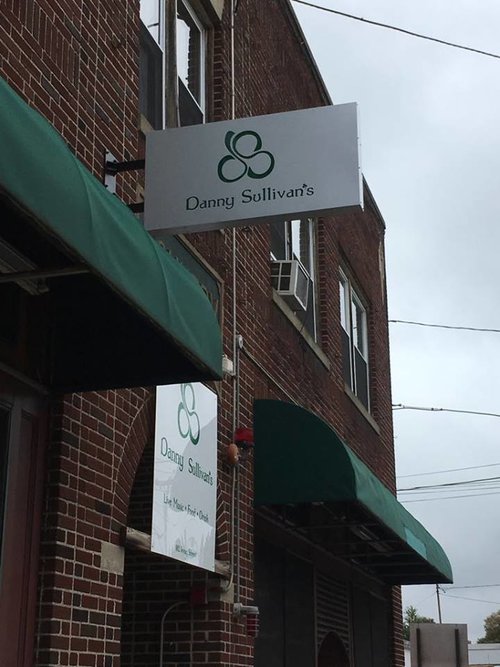 2020 Placemaking / Beautification Projects
Street-level ambiance
Speakers on street lamps – will NOT be funded by Bose
Holiday Lights 
Lights outlining landmark buildings (insurance, safety issues)

Implement Sidewalk Usage Ordinance
Test at Oktoberfest

Advance Wayfinding Signage
Test at Oktoberfest

Framingham Station Plans

Harmony Grove Arch with illustrations

301 Howard Street Park
Umbrella Sky Project
Tree Animals
Lit-up Furniture

Mural on Waverly
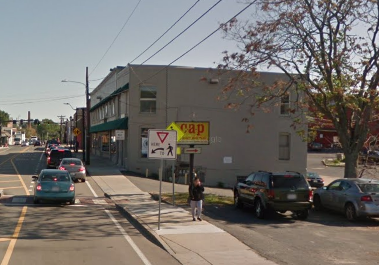 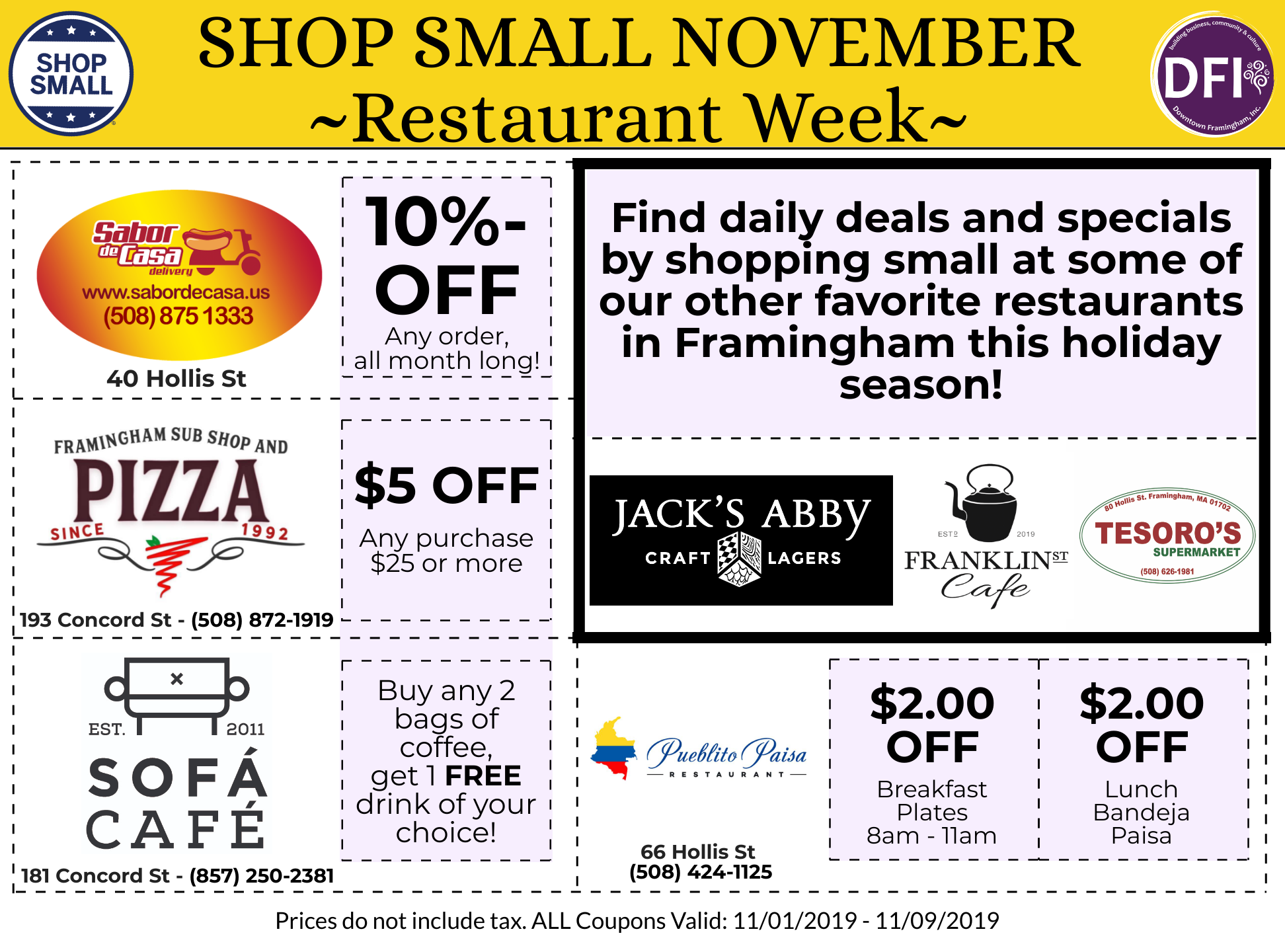 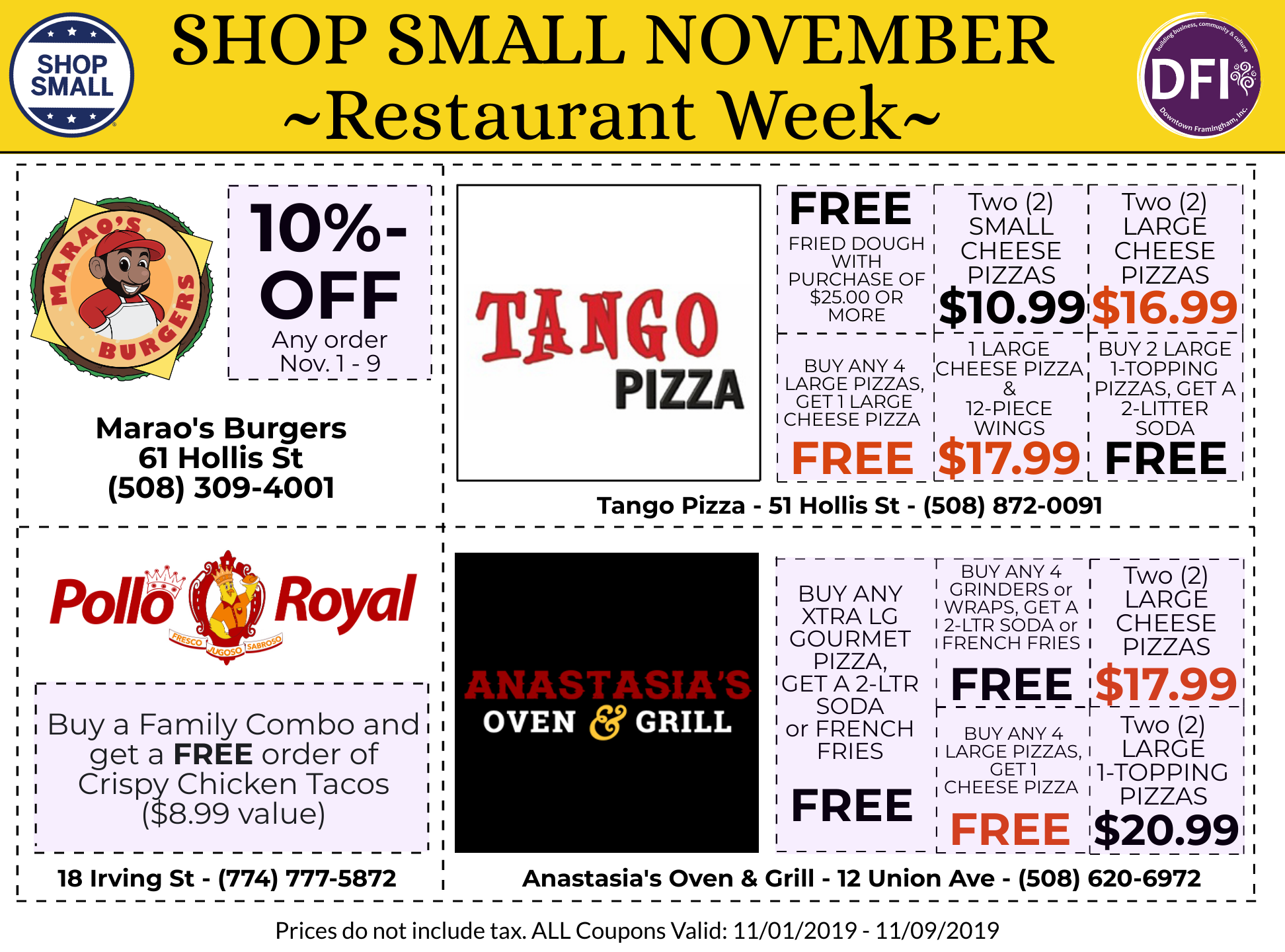 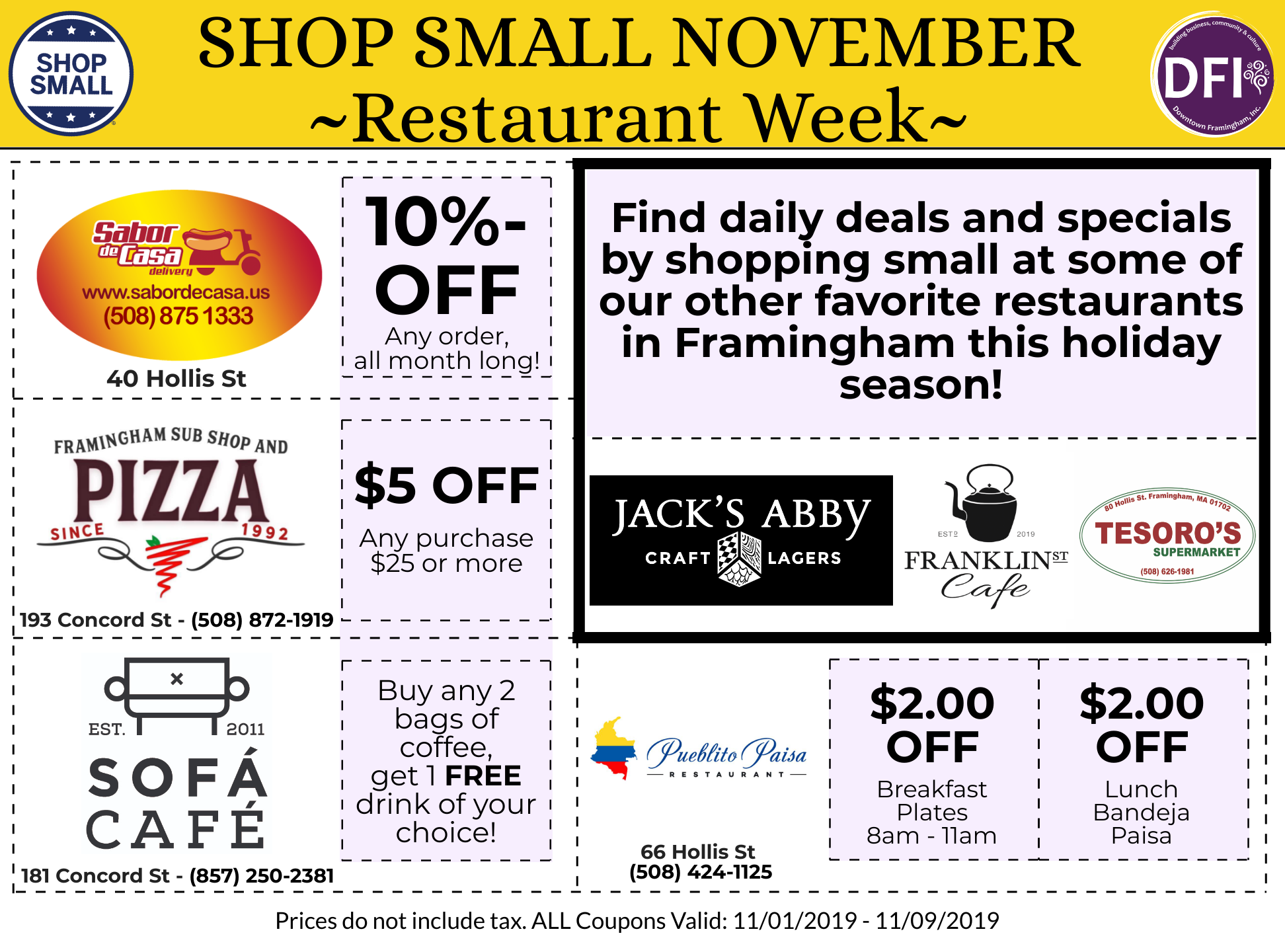 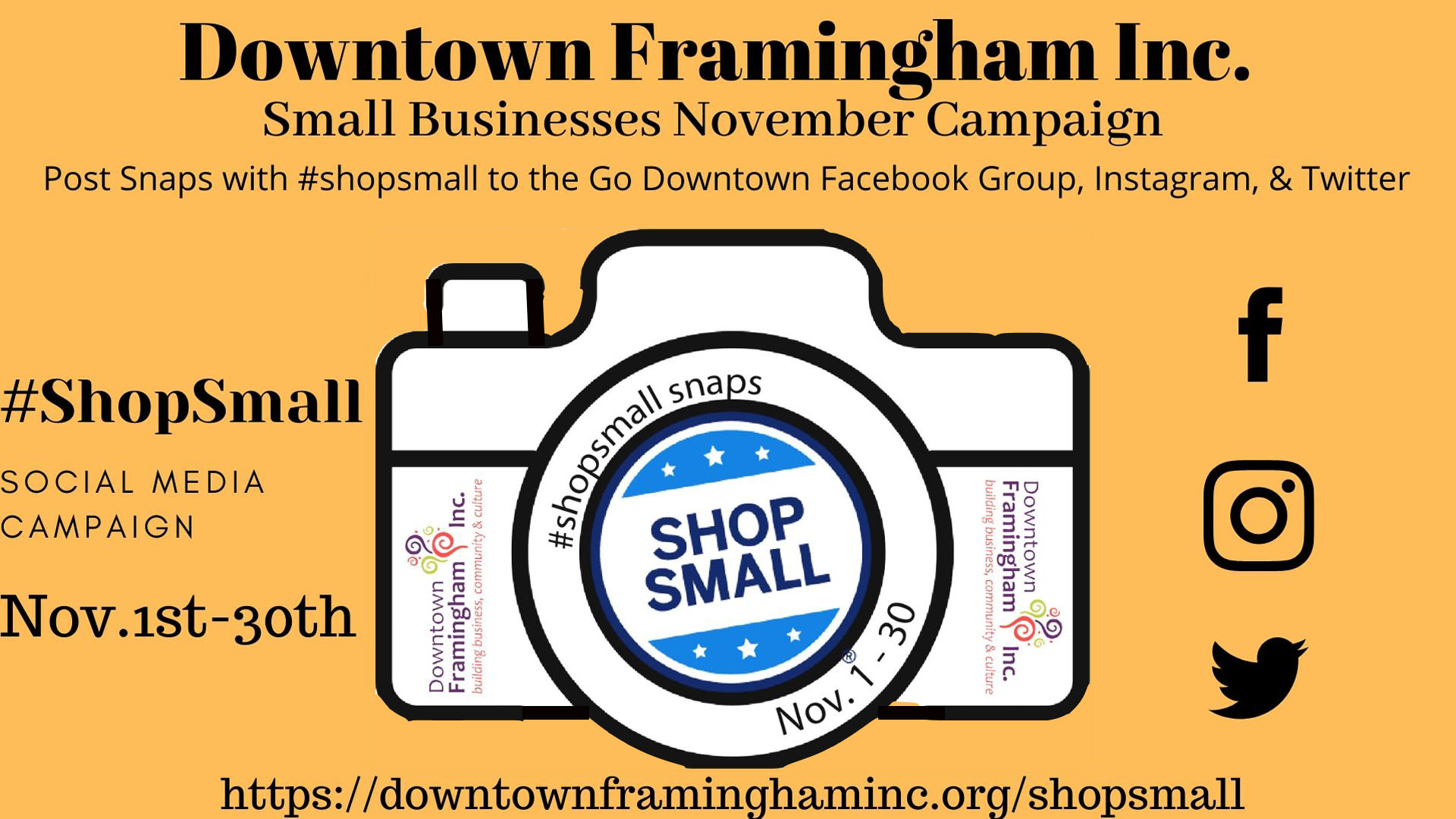 Thank you!

courtney@downtownframinghaminc.org